I-81 and I-78 Alternative Fuels Deployment Plan
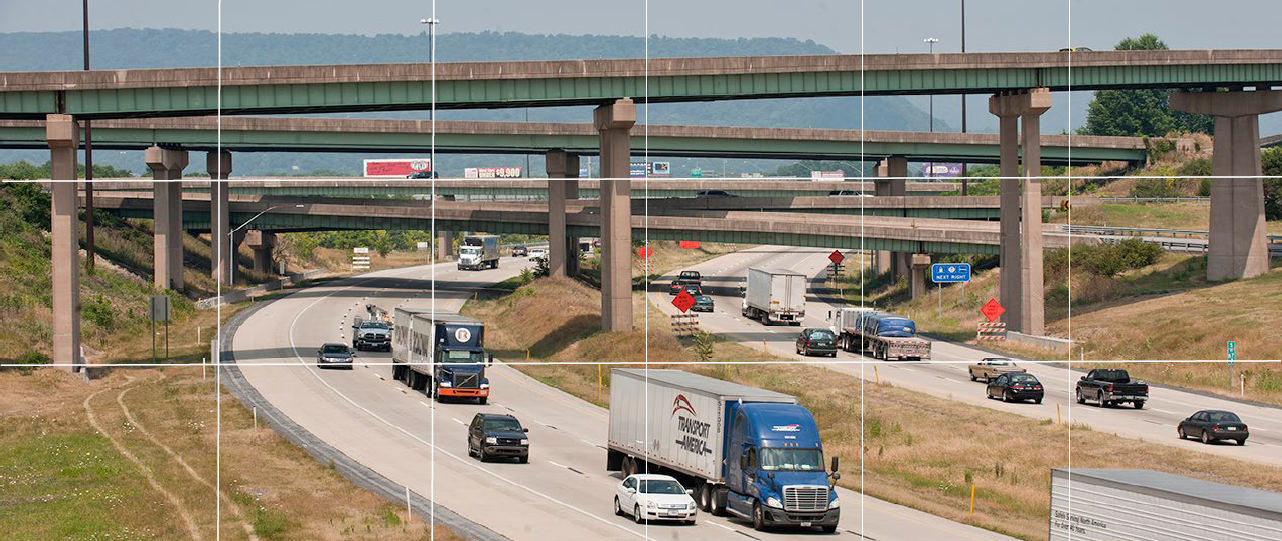 Kickoff Meeting
January 6, 2020
1
Agenda
Welcome and Introductions
Background on Alternative Fuel Corridors
Context with Other Commonwealth Initiatives
Project Study Overview
Corridor Data and Gaps
Discussion on Potential for Partnerships
Conclusions and Next Steps
2
Background on Alternative Fuel Corridors
3
Alternative Fuel Corridors Program
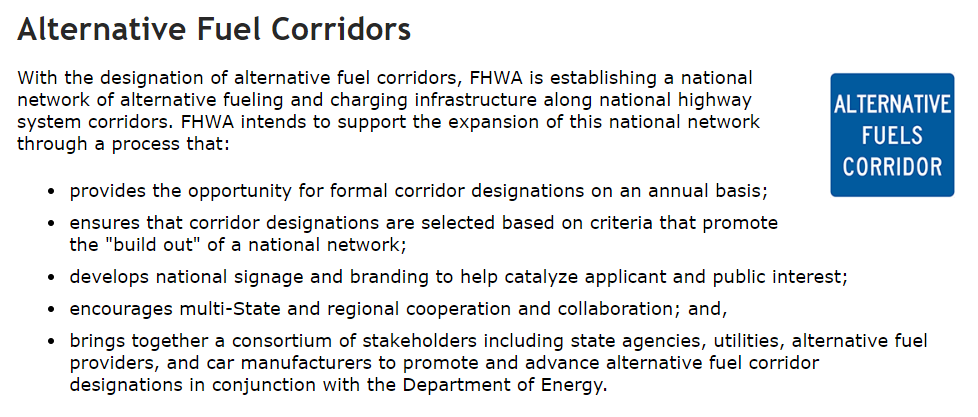 https://www.fhwa.dot.gov/environment/alternative_fuel_corridors/
4
Corridor Criteria
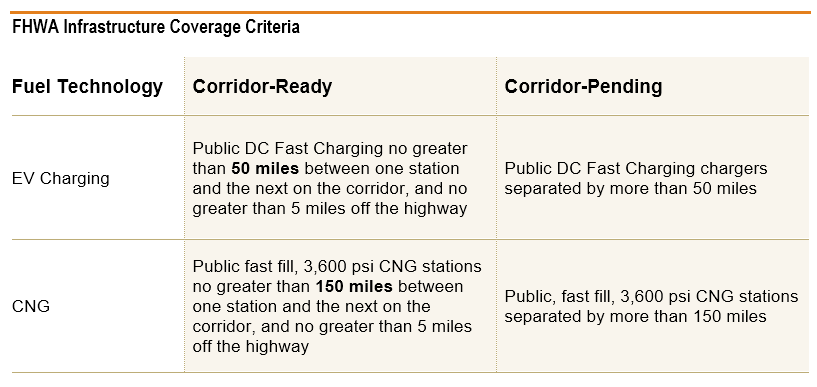 Cannot include Tesla Chargers
5
Charging Levels
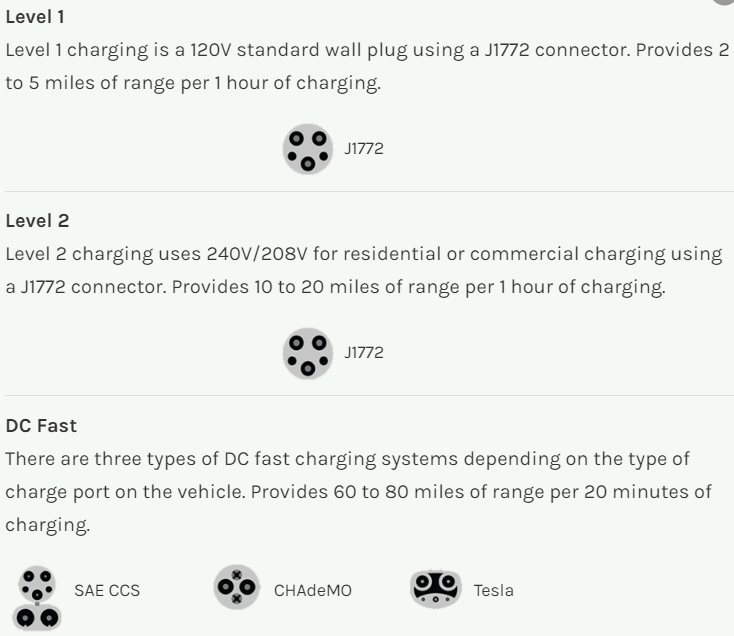 6
Electric Vehicle Corridors
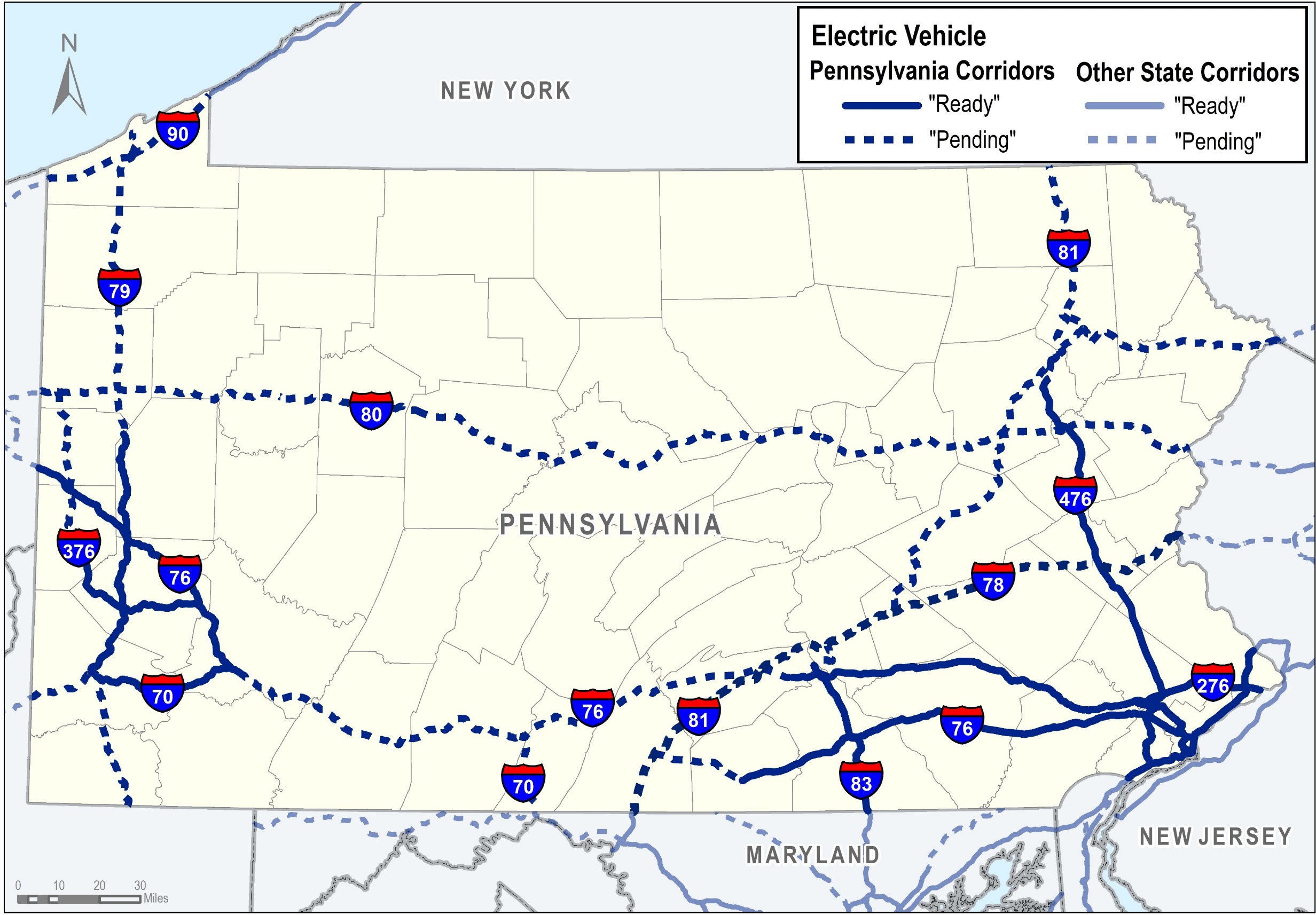 7
CNG Corridors
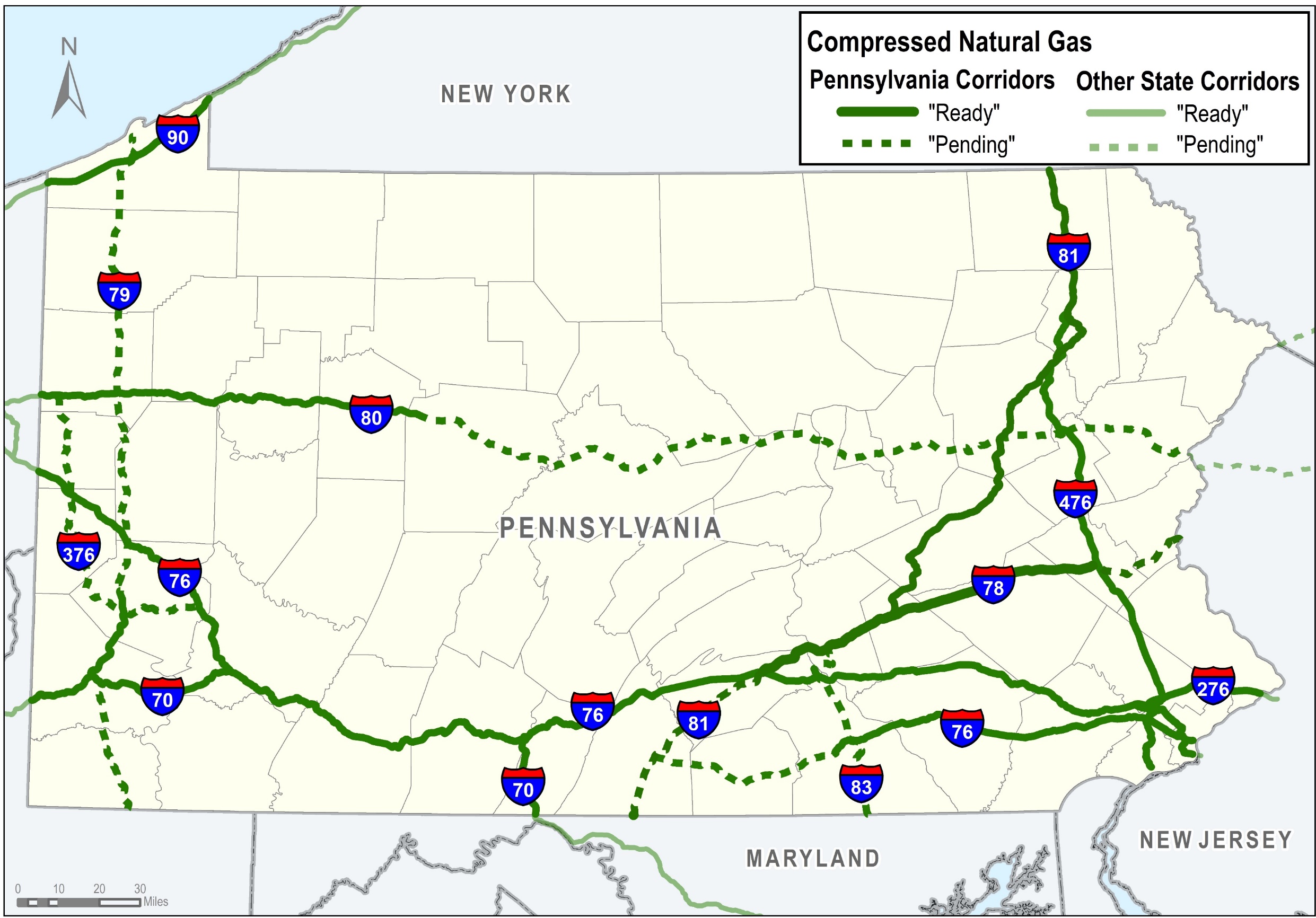 8
FHWA Funding for Deployment Plans
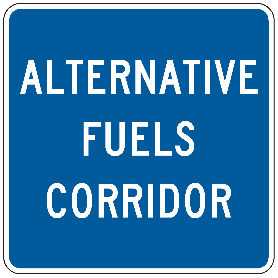 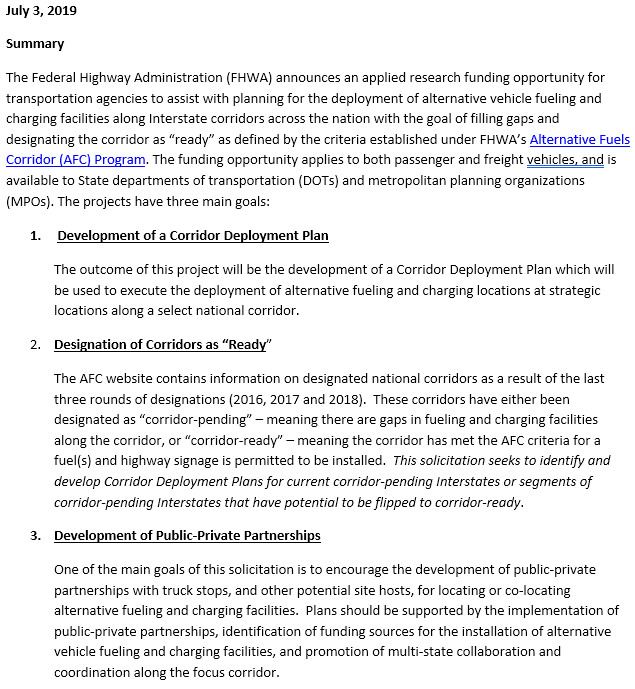 Solicitation for Alternative Fuels Corridor Deployment Plans
9
Context With Other Commonwealth Initiatives
10
Related Initiatives
Link to DEP AFIG Program:
Link to PA Electric Vehicle Roadmap:
http://files.dep.state.pa.us/Energy/OfficeofPollutionPrevention/StateEnergyProgram/PAEVRoadmap.pdf
https://www.dep.pa.gov/Citizens/GrantsLoansRebates/Alternative-Fuels-Incentive-Grant/Pages/default.aspx
11
Roadmap Recommended Strategies
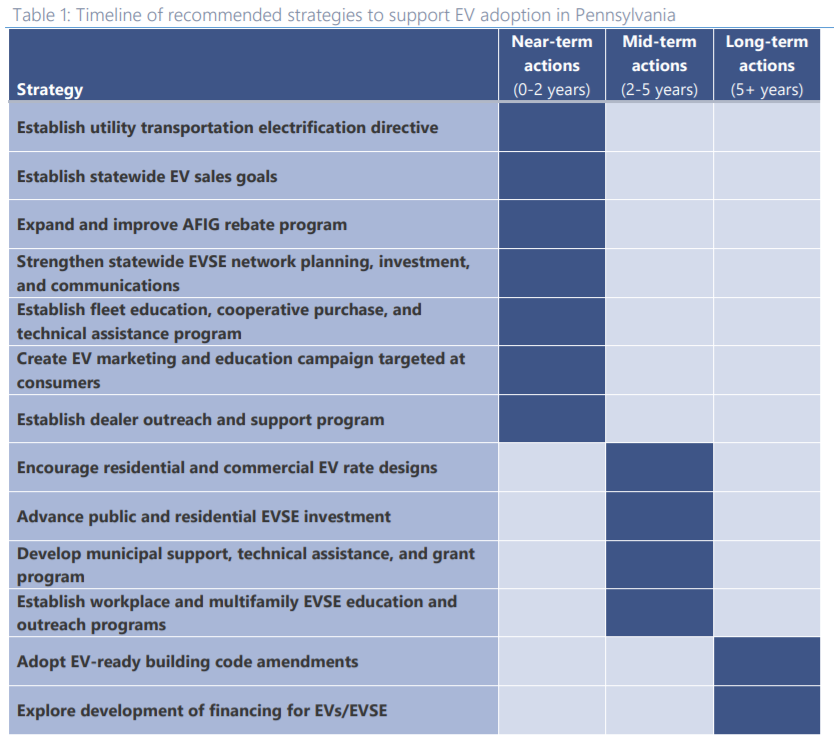 EVSE = Electric Vehicle Supply Equipment
12
Project Study Overview(Evaluating Roles and Responsibilities)
13
Project Focus
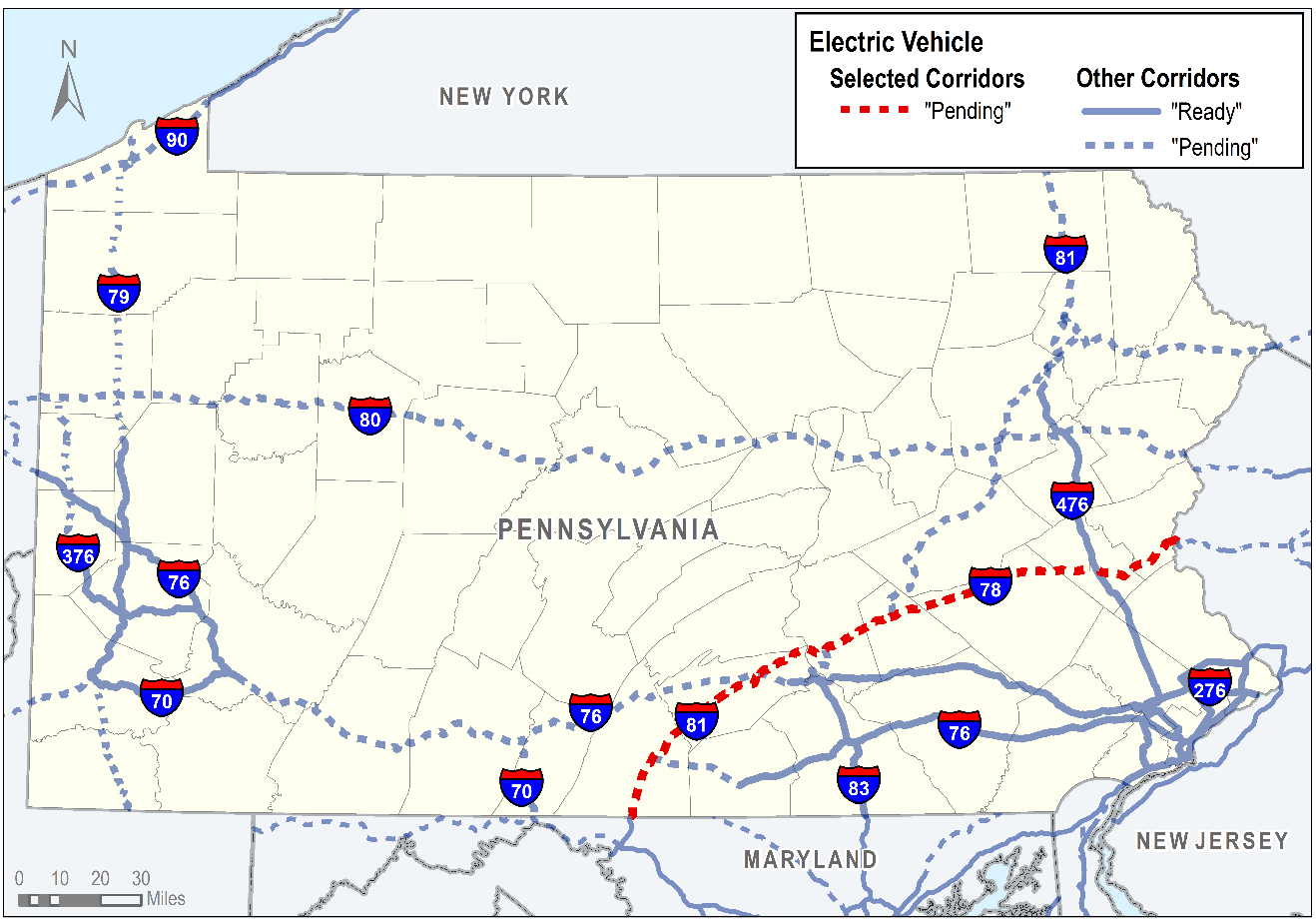 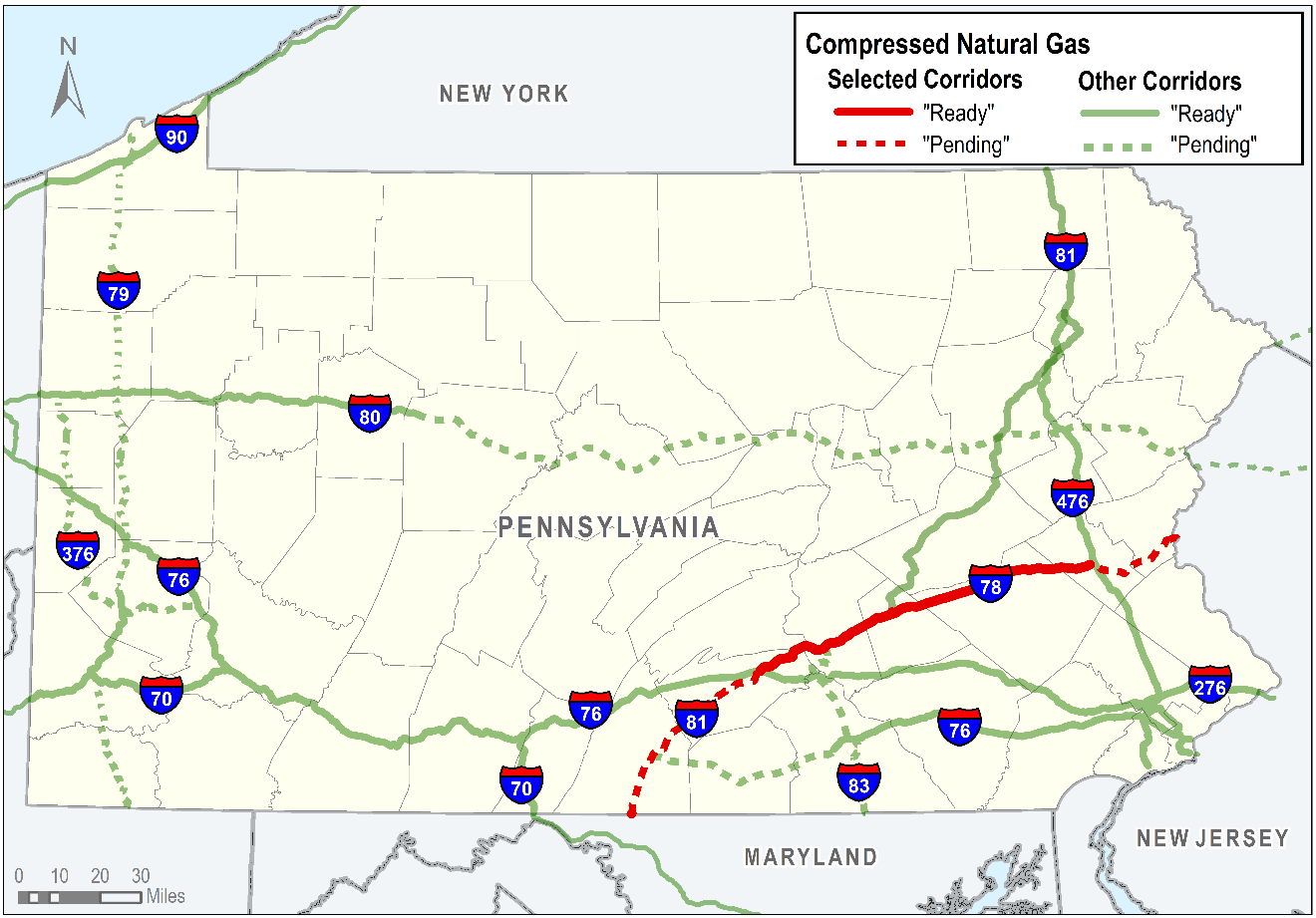 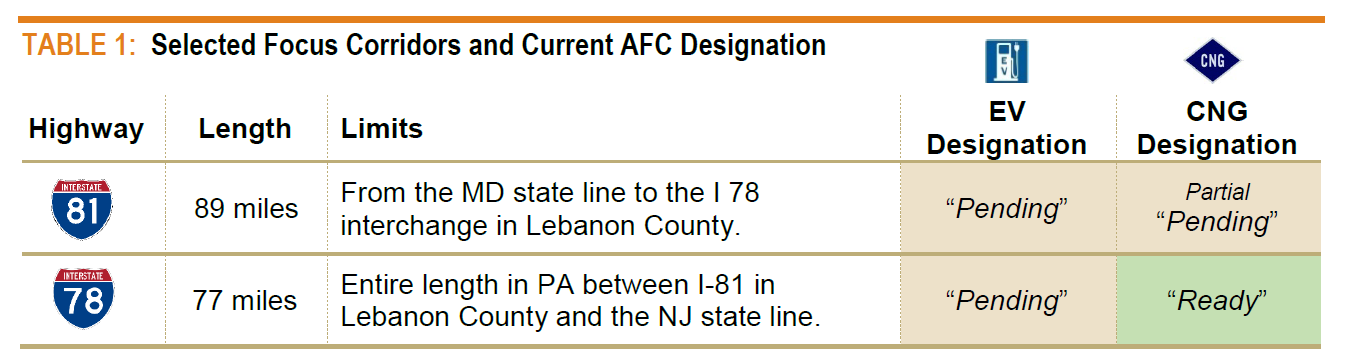 14
Project Tasks
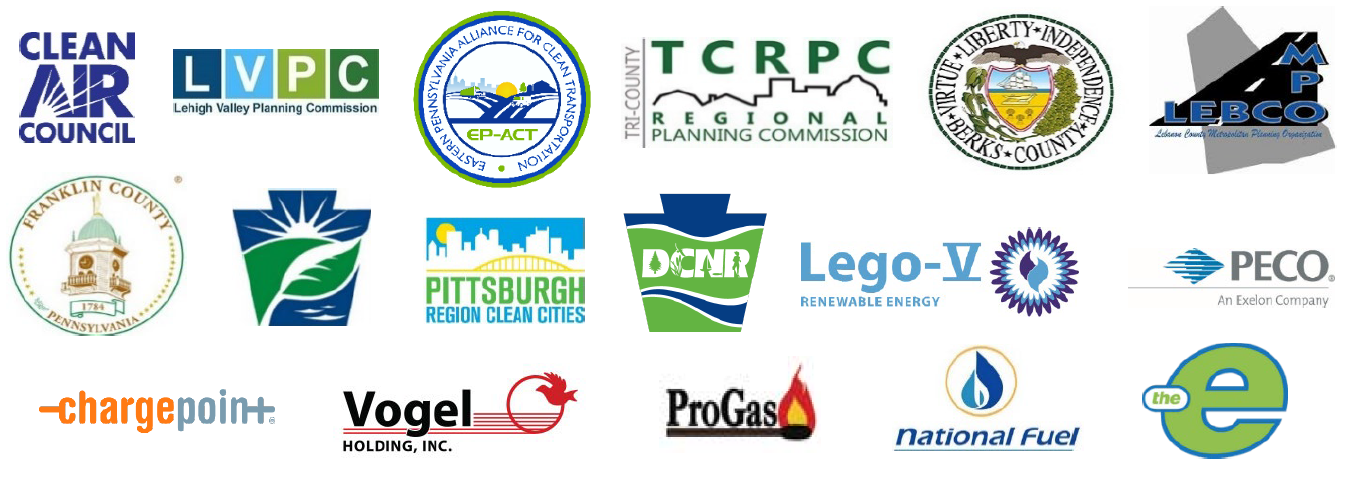 15
Project Tasks
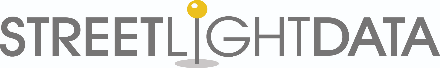 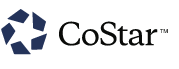 16
Project Tasks
17
Project Tasks
18
Project Tasks
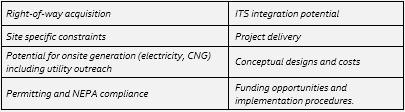 19
Project Tasks
Project Duration: January – November 2020
20
Corridor Data and Resources
21
Available Data
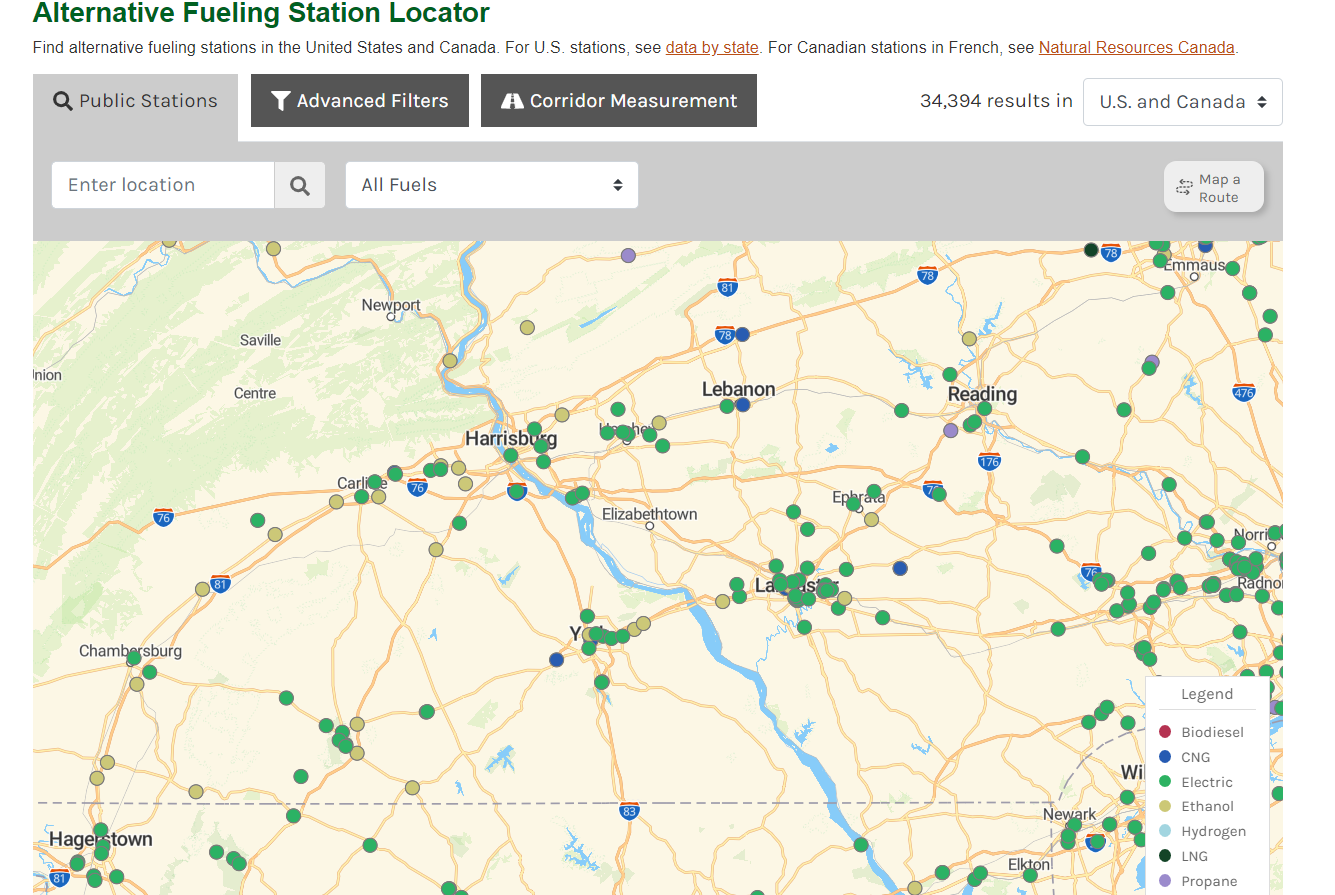 https://afdc.energy.gov/stations#/find/nearest
22
Available Tools
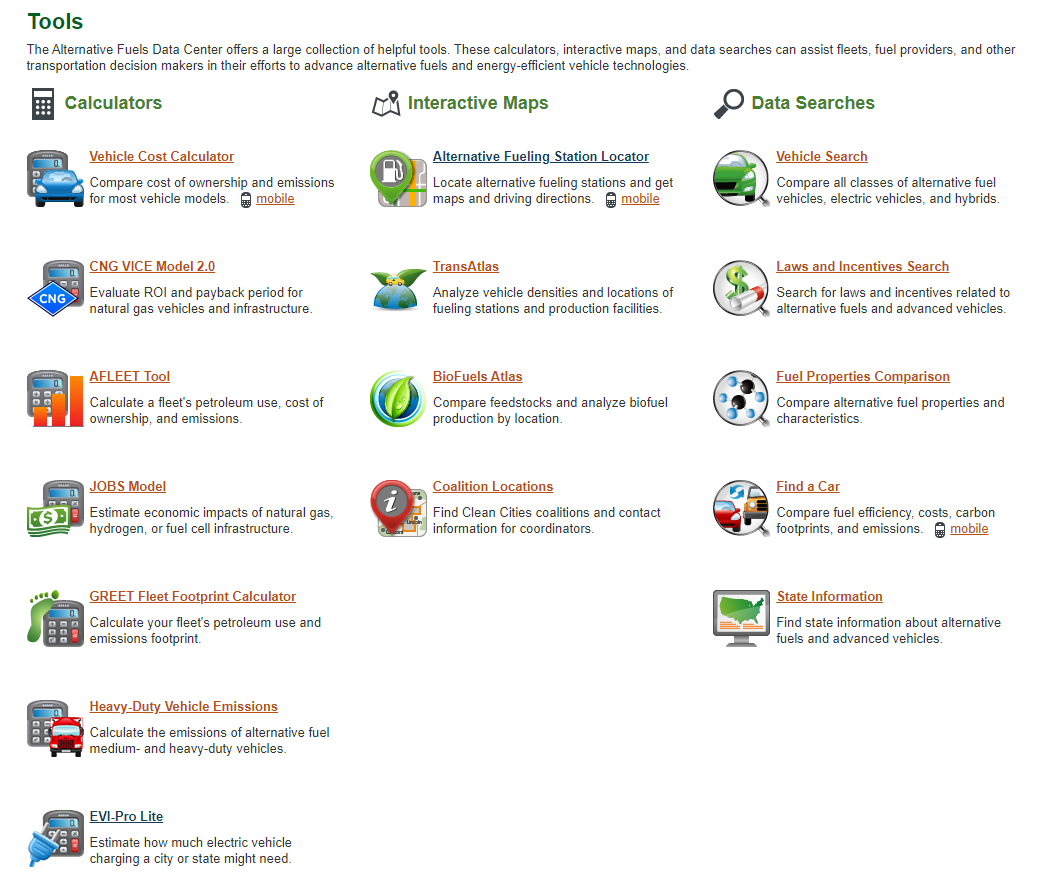 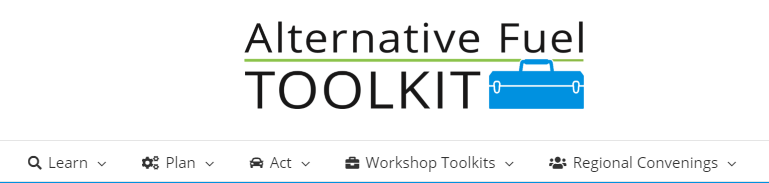 http://altfueltoolkit.org/materials/helpful-tools-for-alternative-fuel-corridor-planning/?portfolioCats=581
https://afdc.energy.gov/tools
23
Existing EV Stations
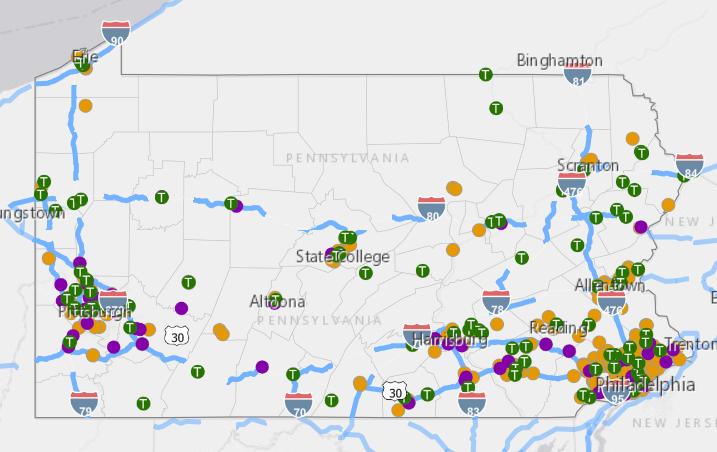 PennDOT Map Under Development
24
Existing and Potential EV-CNG Stations
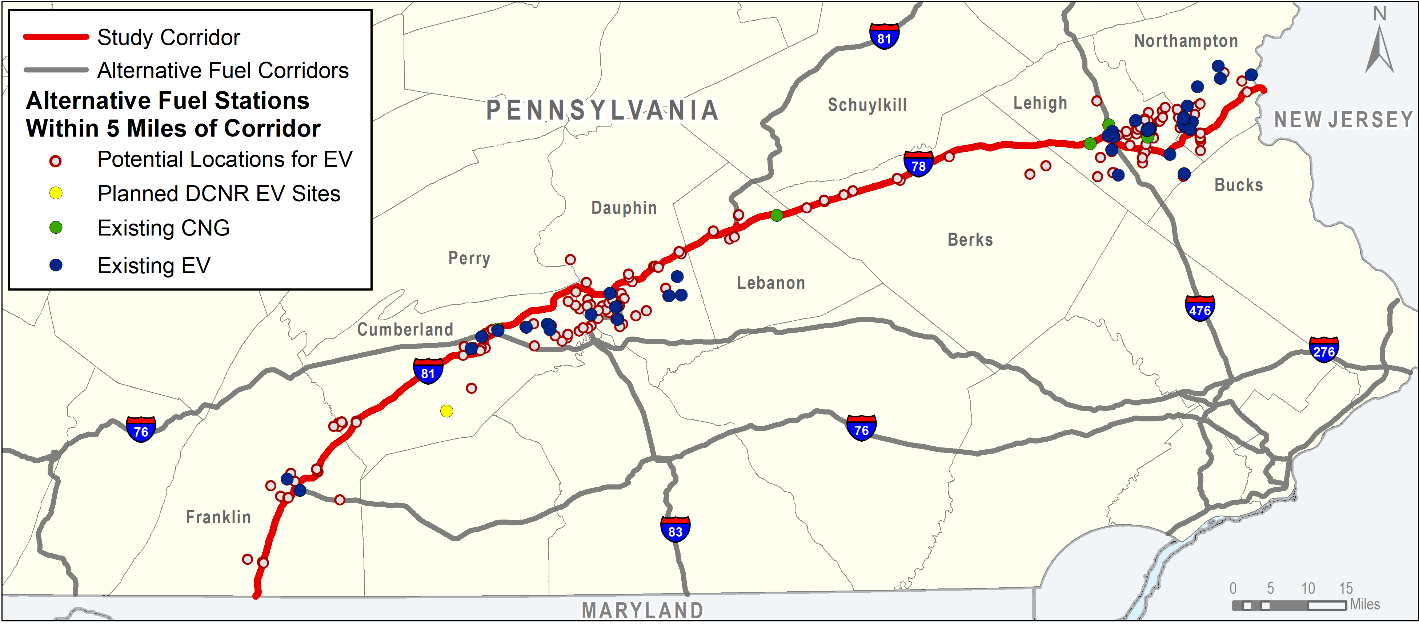 > Level 1
Interactive Map Under Development
https://tmp-map.s3.amazonaws.com/dot/alt-fuel/i81-i78-alt-fuel.html
25
DVRPC Map of Registered EVs
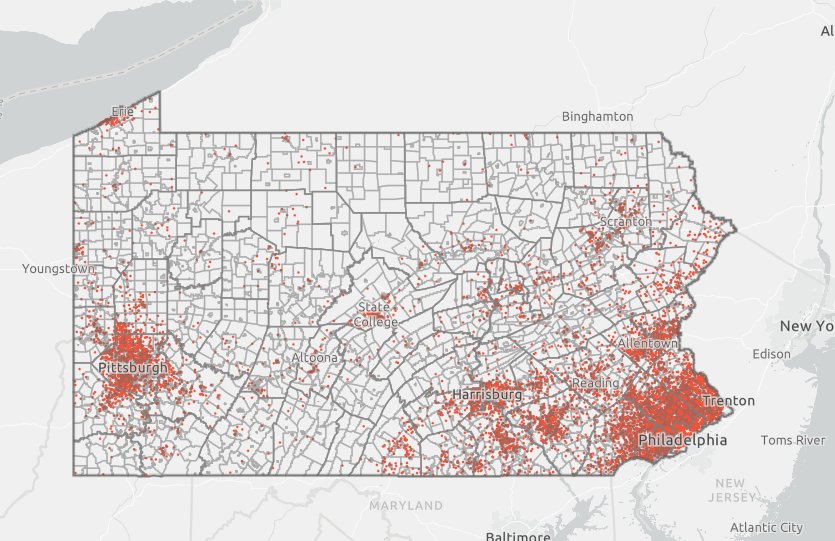 Map uses VIN decoded PennDOT registration data from December 2017. Select “PEV Distribution (PA)” tab.
https://tinyurl.com/DVRPC-EV-Toolkit
26
MJ Bradley & Assoc. Tool
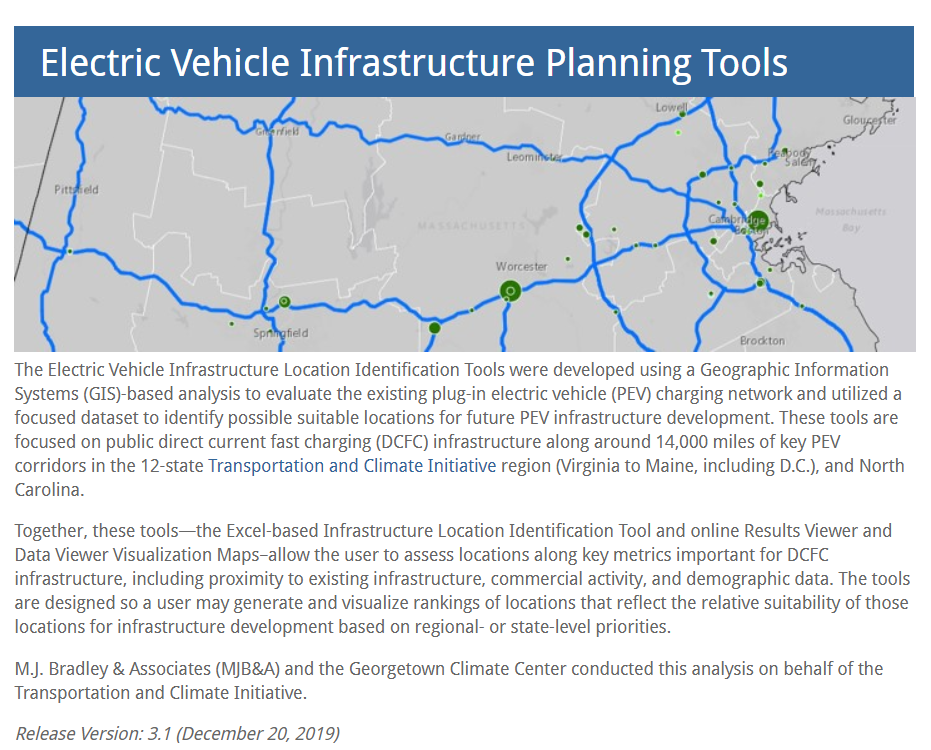 https://www.mjbradley.com/mjb_form/EV-tools
27
Examples of Stations Along Corridor
28
PennDOT P3 CNG Stations
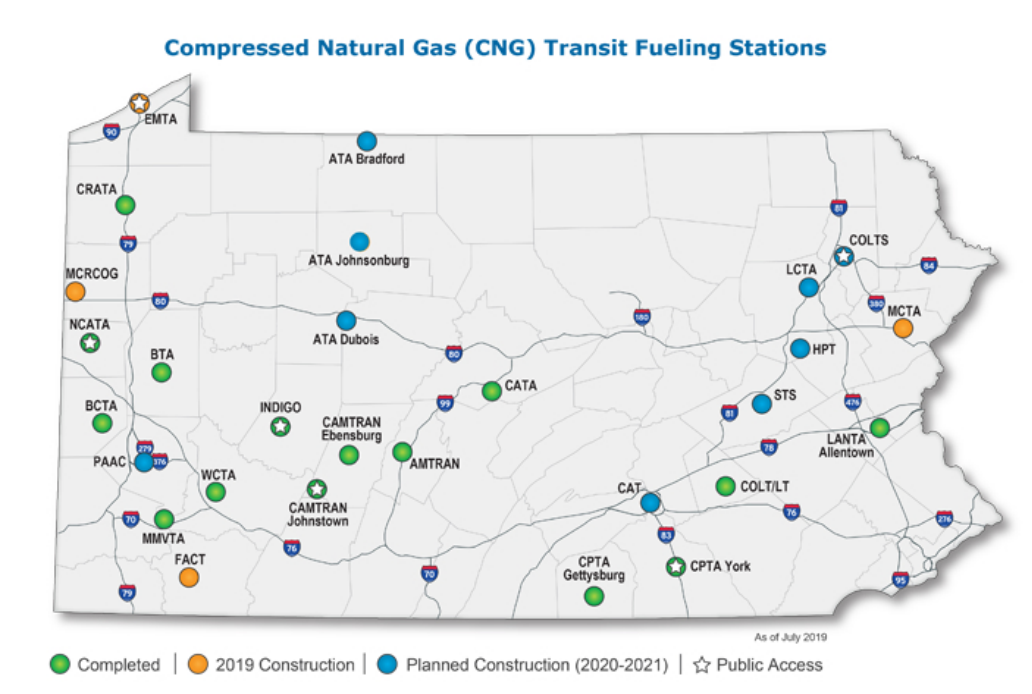 29
Population Density Along Corridor
30
Highest Job Locations Along Corridor
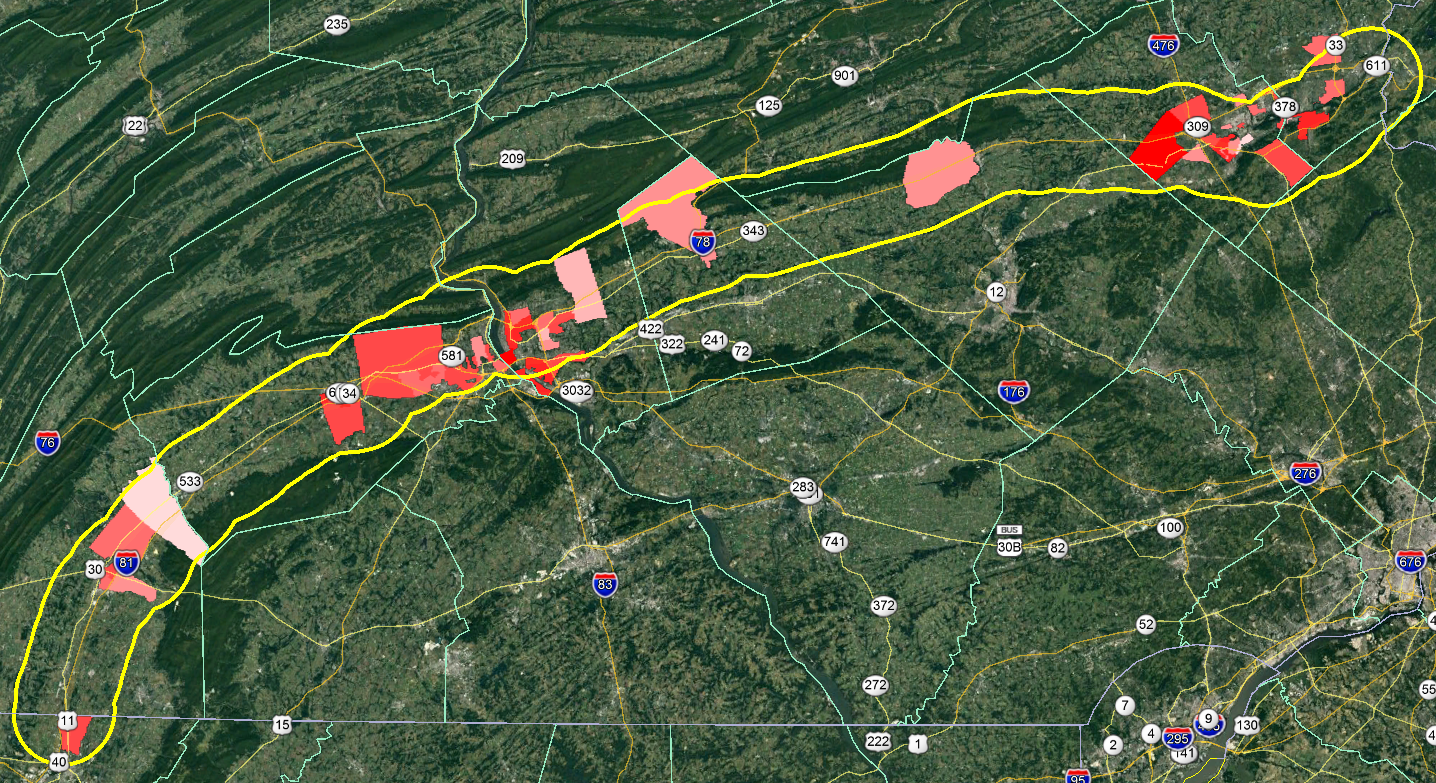 31
Power Supply Agencies in Corridor
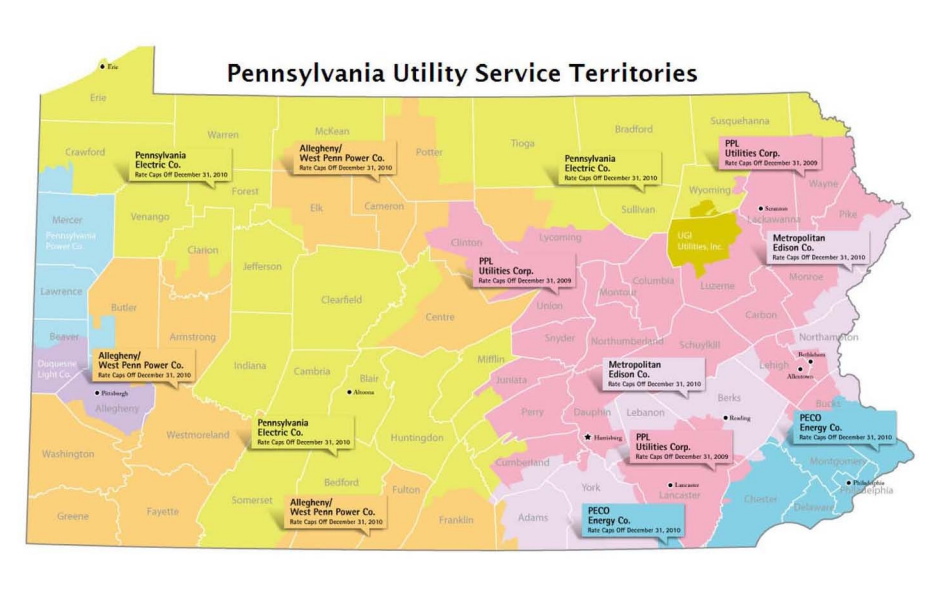 32
Electric Supply Grid
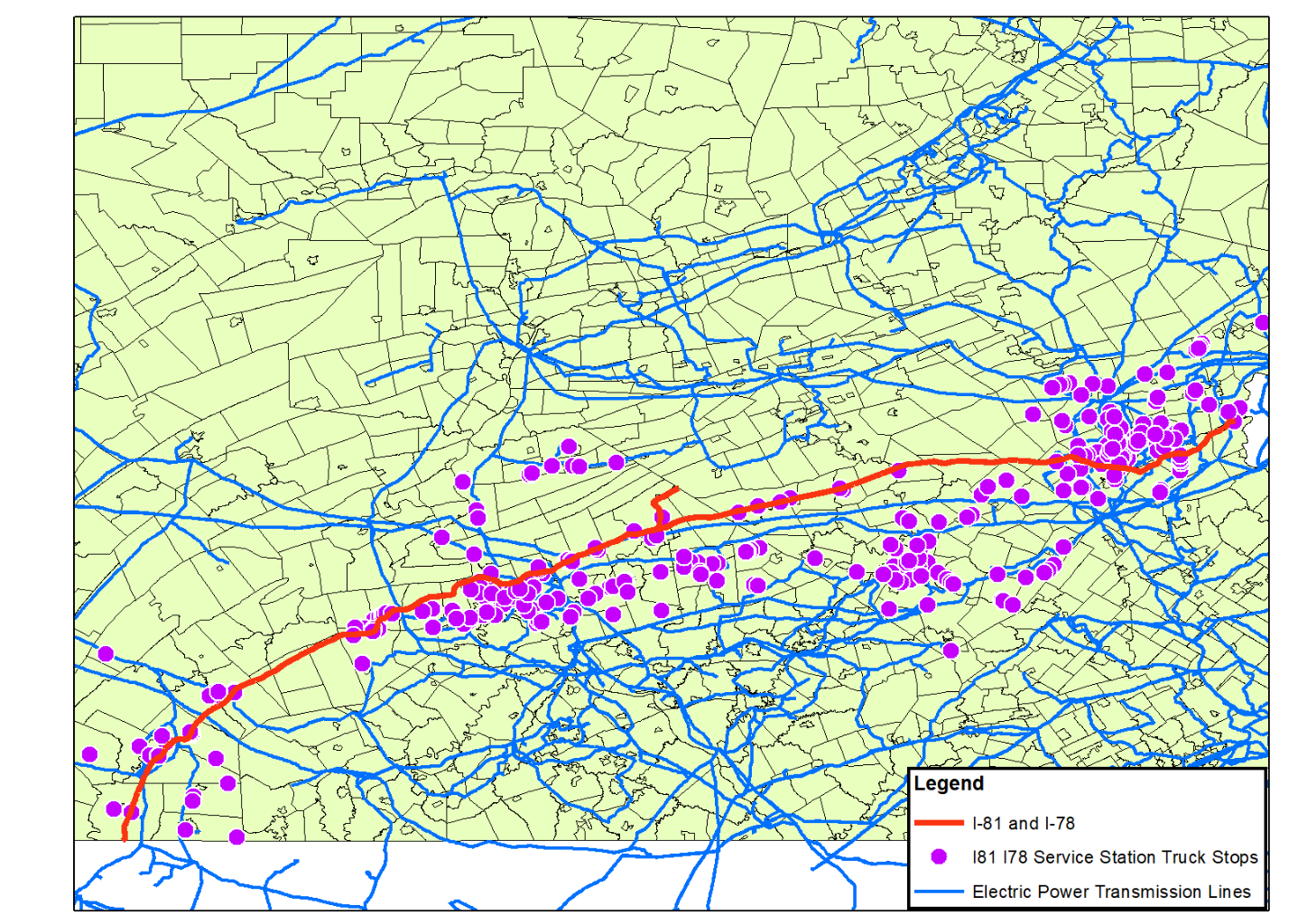 33
Discussion on Potential for Partnerships
34
Pennsylvania Examples
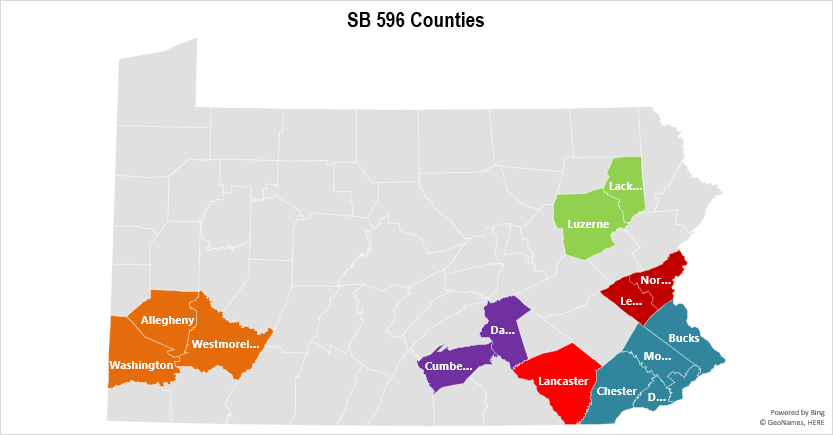 SB 596
In order to increase access to public and residential EV infrastructure, SB 596 would require utility companies serving some counties to create transportation electrification infrastructure development plans.
https://www.legis.state.pa.us/CFDOCS/Legis/PN/Public/btCheck.cfm?txtType=HTM&sessYr=2019&sessInd=0&billBody=S&billTyp=B&billNbr=0596&pn=1343
35
Pennsylvania Examples
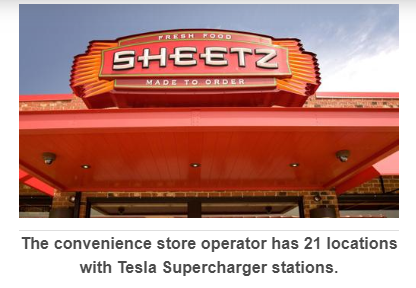 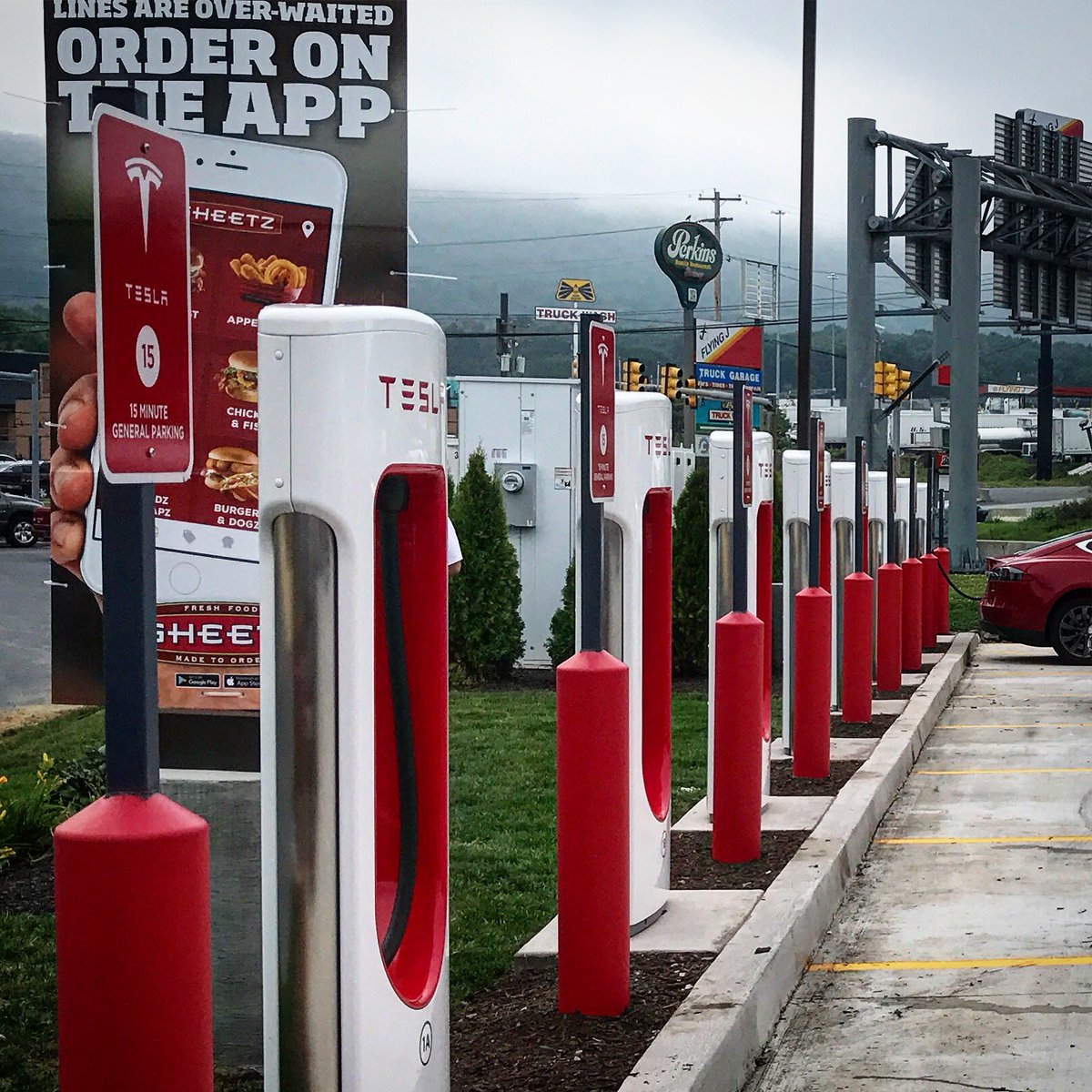 Breezewood Tesla Superchargers
The convenience store has has 21 locations with Tesla Superchargers. Sheetz also has different types of chargers at other locations including Electrify America charging stations in Carlisle and Bloomsburg.
36
Pennsylvania Examples
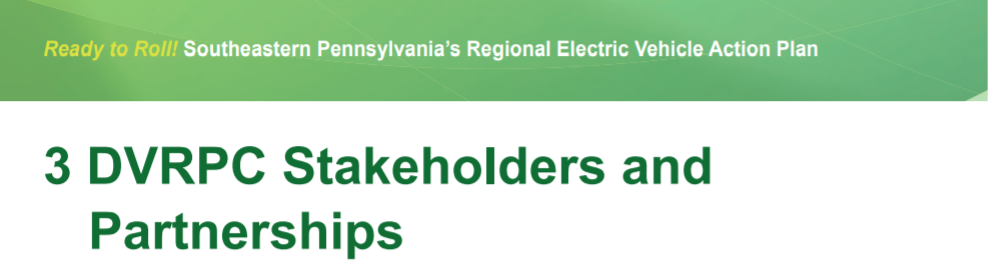 https://www.dvrpc.org/Reports/12055A.pdf
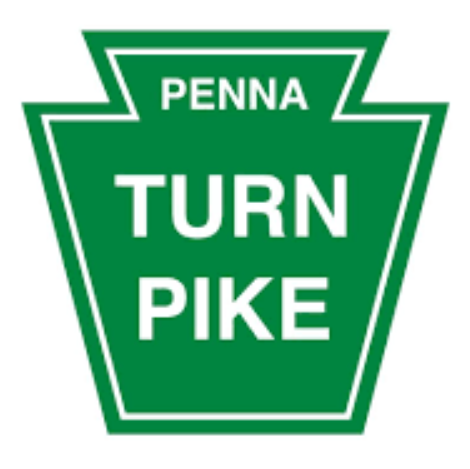 Turnpike stations were jointly funded by a grant from Pennsylvania DEP to Car Charging Group, a private company, with contributions from the Turnpike Commission.  This partnership demonstrates the potential for public-private partnerships to enable charging station deployment.
37
Pennsylvania Examples
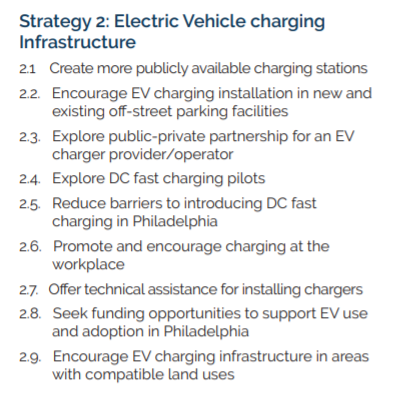 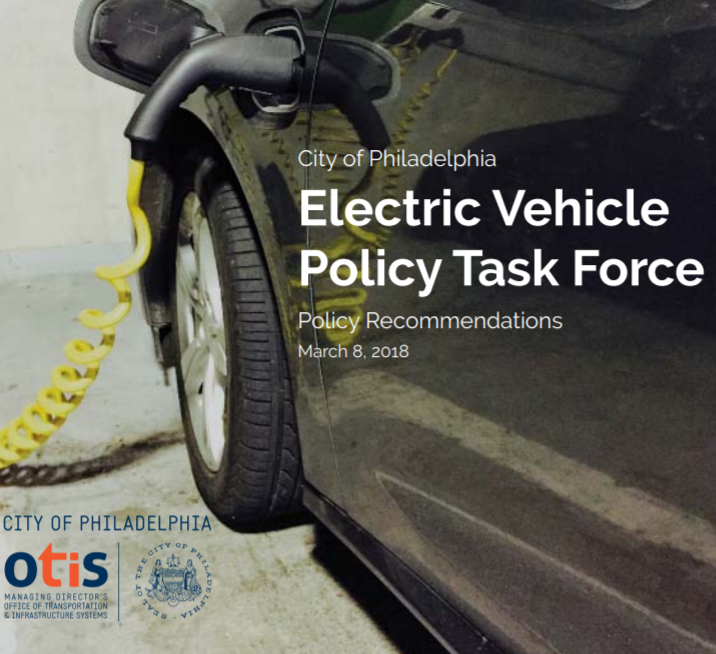 http://www.phillyotis.com/wp-content/uploads/2018/03/Electric-Vehicle-Policy-Task-Force-Final-Report.pdf
38
Pennsylvania Examples
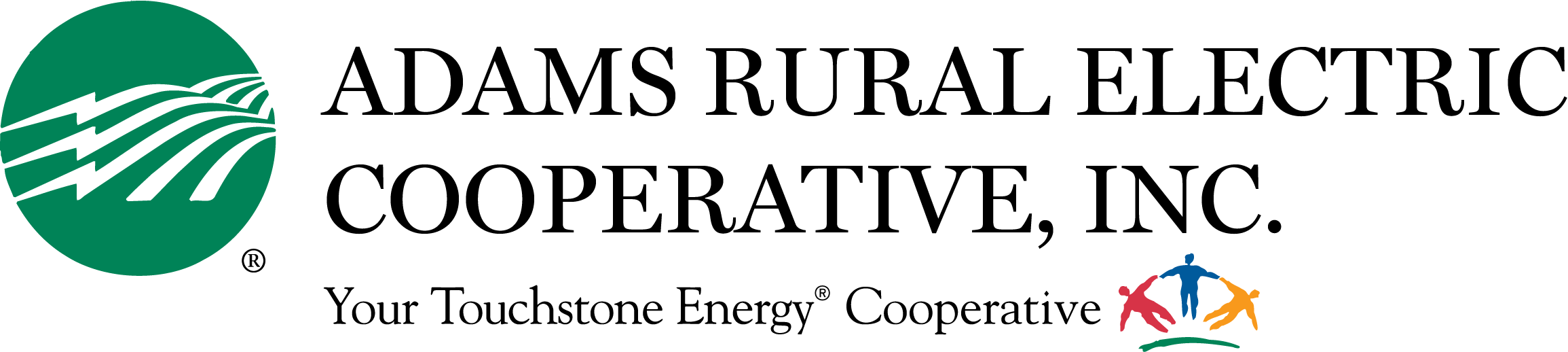 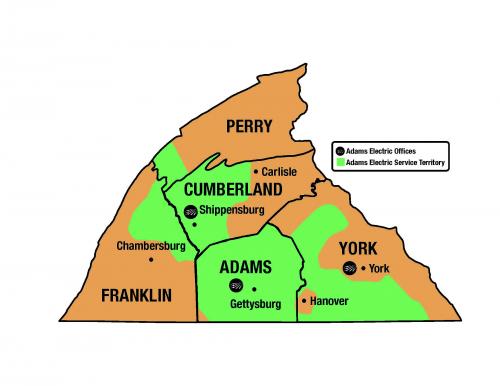 Adams REC is an electricity cooperative providing electricity services to five south central PA counties. A section of their website is devoted to providing information about EVs and their benefits.
https://www.adamsec.coop/content/my-ev
39
Pennsylvania Examples
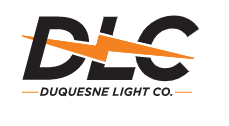 https://www.utilitydive.com/news/the-keystone-state-may-have-found-the-key-to-the-next-wave-of-transportatio/545008/
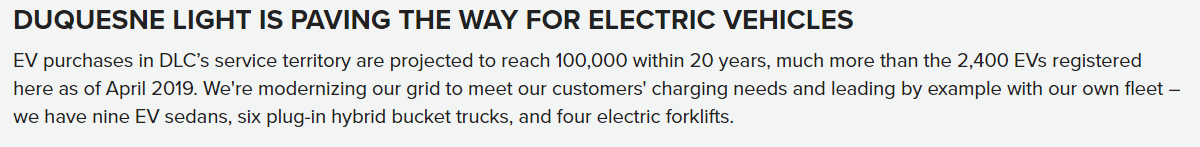 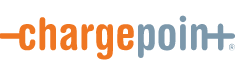 PECO has announced incentives for commercial customers who install EV-charging stations for public use. The incentive will be available to any commercial customer who receives funding under the Pennsylvania Department of Environmental Protection's "Driving PA Forward" program.
Other Examples?
40
Review of Other State Partnerships
States looking into Public-Private Partnership:
Washington
Florida
New York
Oregon
Maryland
Michigan
New Jersey
California
Massachusetts
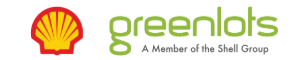 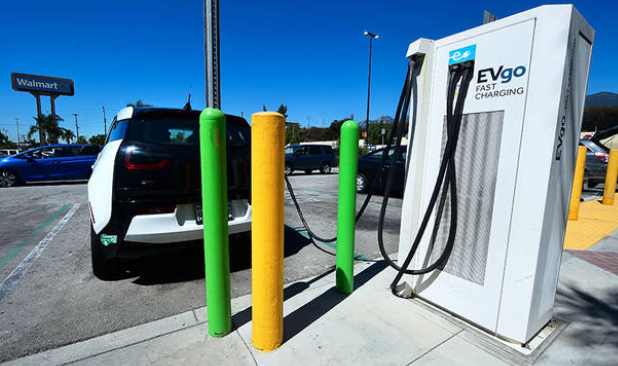 Greenspot working with towns and cities to create “e-mobility hubs” – locations that combine charging stations for public use and electric vehicle carsharing.
41
New York Example
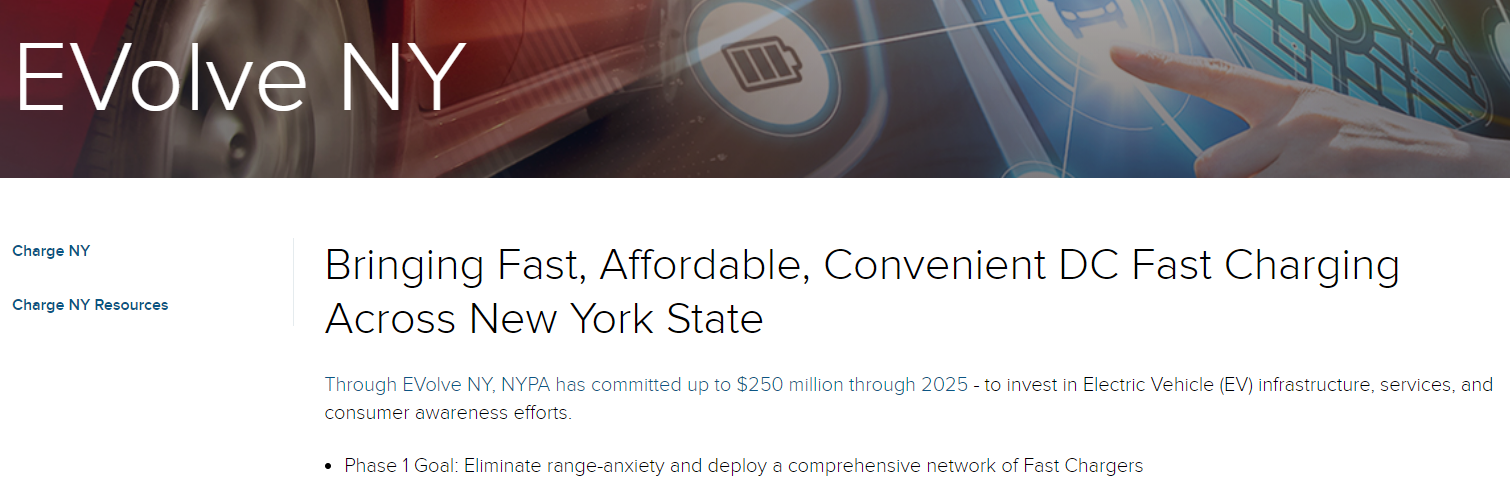 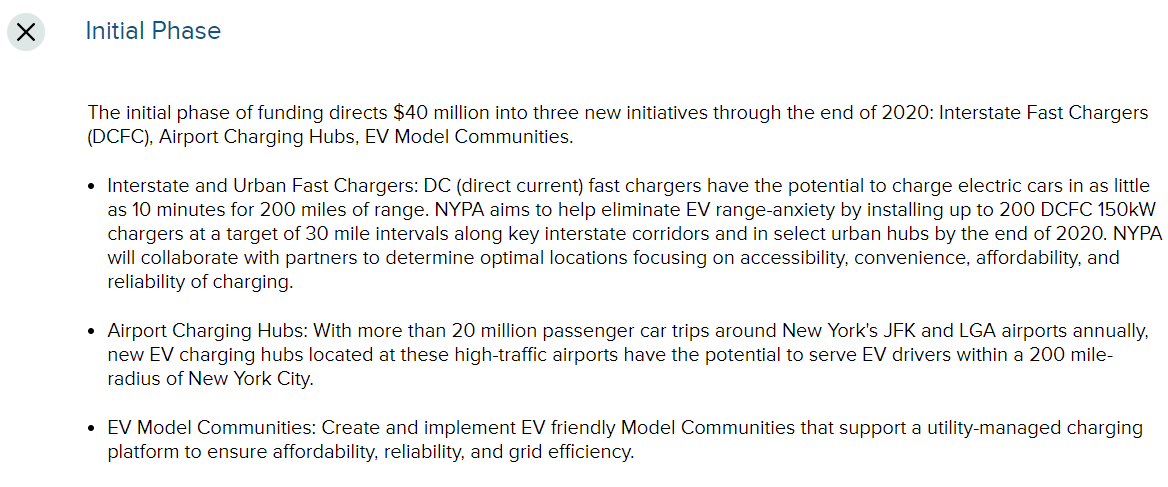 42
Next Steps
43
Upcoming Steps
Winter 2020: Collaboration & data gathering
March 2020: Project outreach at Drive Electric PA meeting
Spring – Summer 2020: Additional workshops on partnership opportunities 
Spring – Summer 2020: Informational sharing among deployment plan areas
Fall 2020: Potential in-person meeting to report recommendations
Fall 2020: Public website or public outreach
44
Project Lead
Ngani Ndimbie | Executive Policy Specialist 
PA Department of Transportation 
400 North Street, 8th Floor | Harrisburg, PA 17120
Phone: 717.857.3209 | Mobile: 717.836.6570
E-Mail: nndimbie@pa.gov
45